Лучшая практика
Строительство (реконструкция) объектов
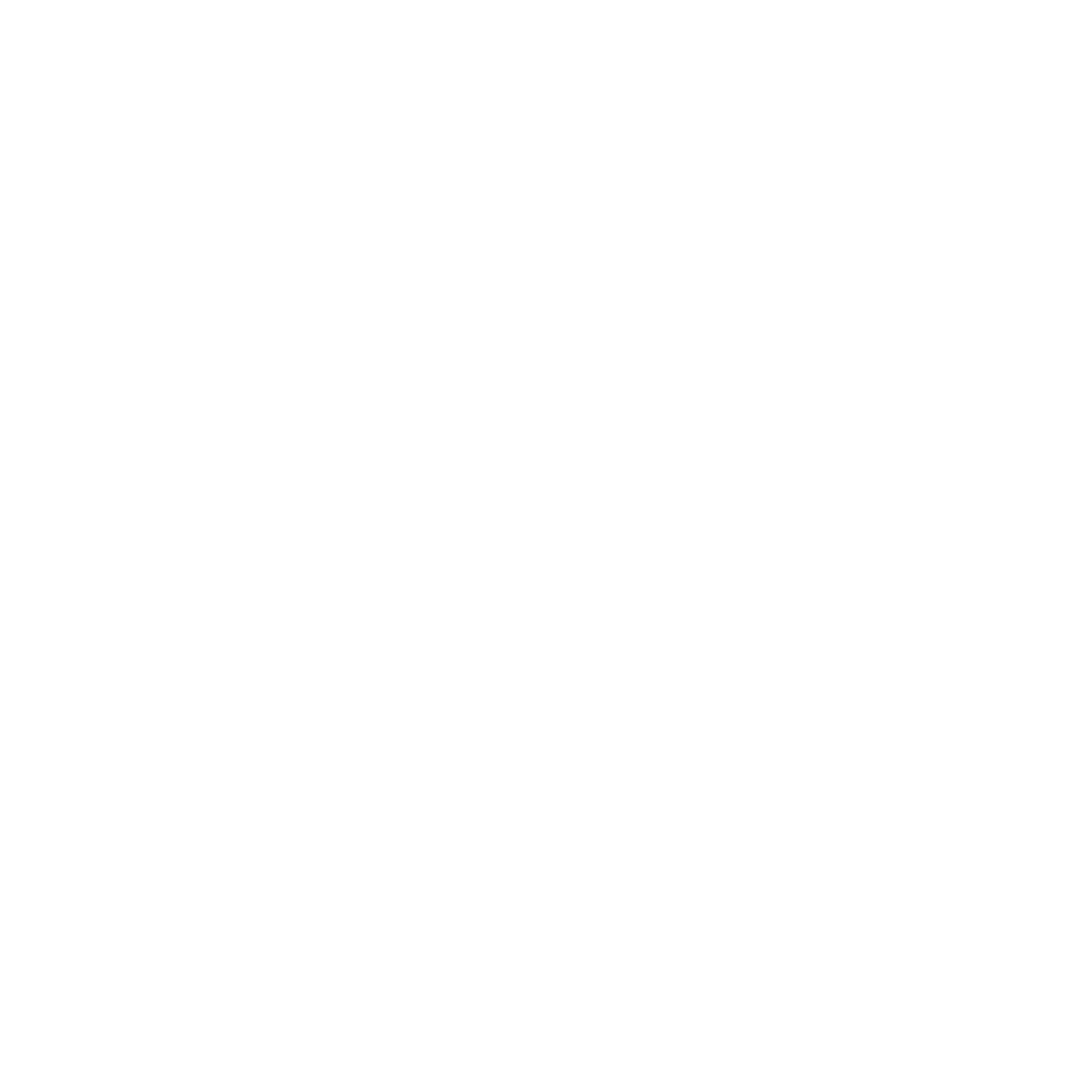 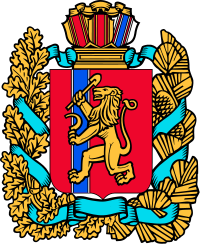 Красноярский край
Родиков Михаил Владимирович
заместитель министра 
министерство здравоохранения Красноярского края
13.04.2022
kraszdrav.ru
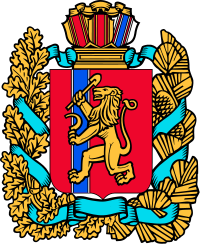 Красноярский край
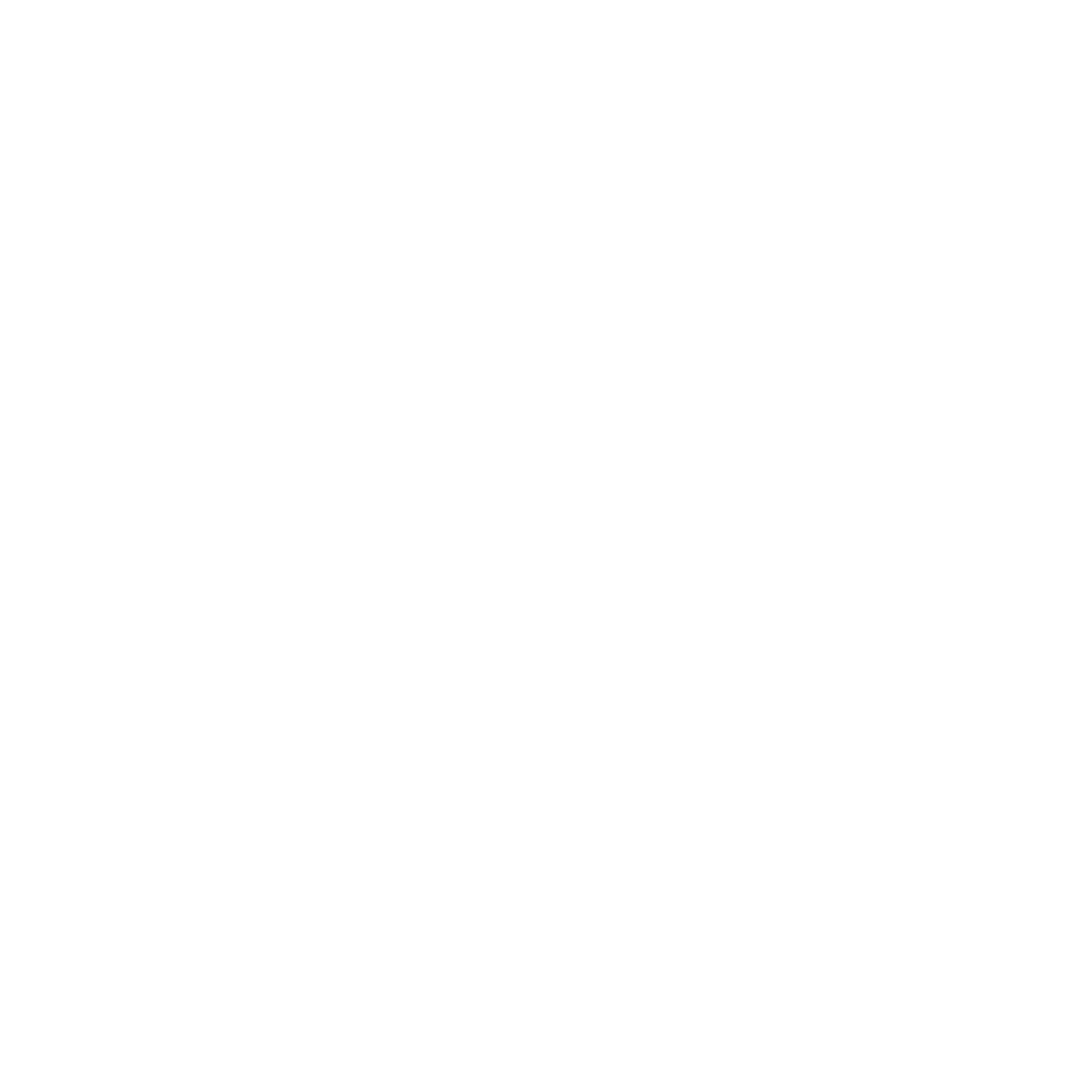 Характеристика региона
13.04.2022
2 846 565 чел.
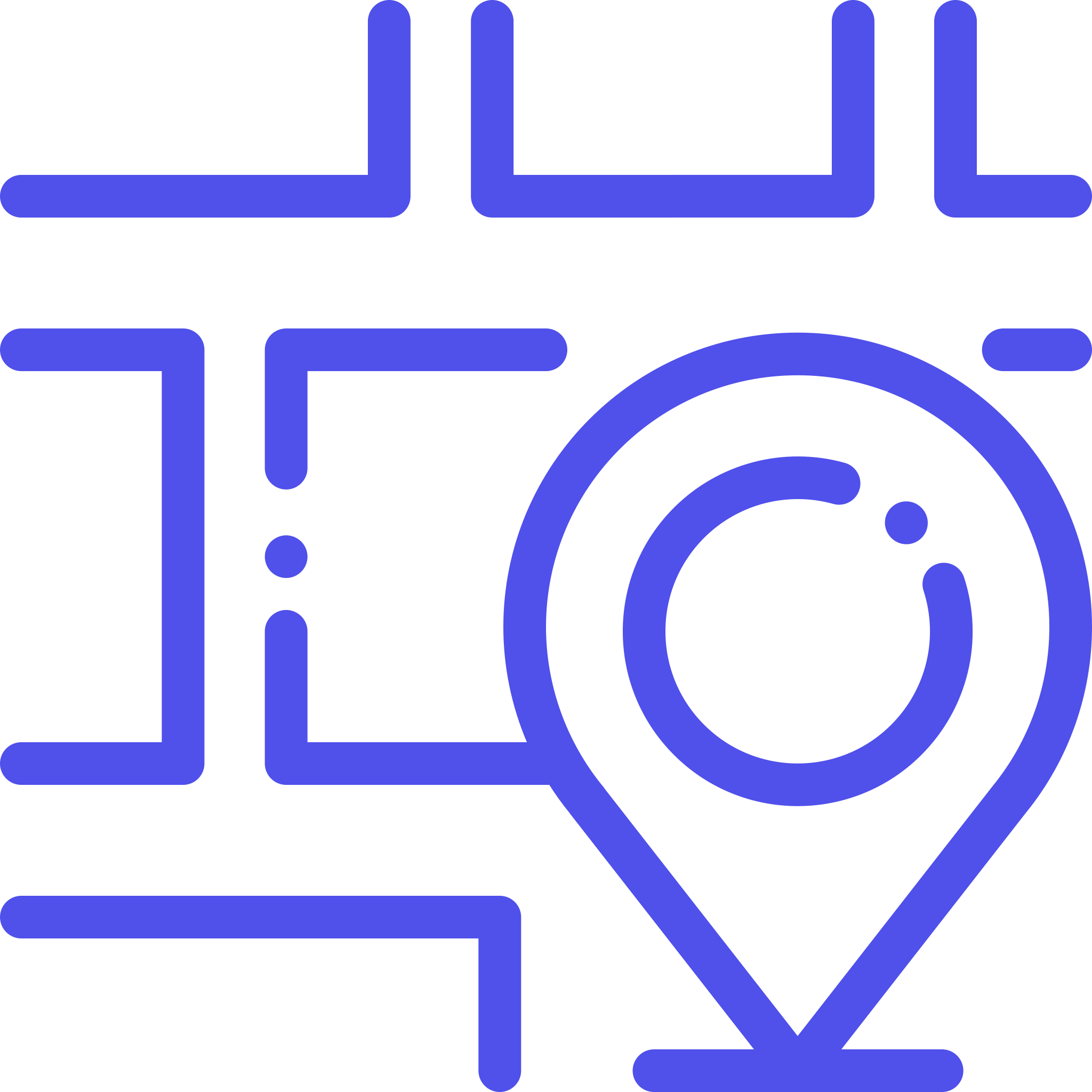 2217,5 тыс. чел. (77,9 %)
1632 нас. пунктов
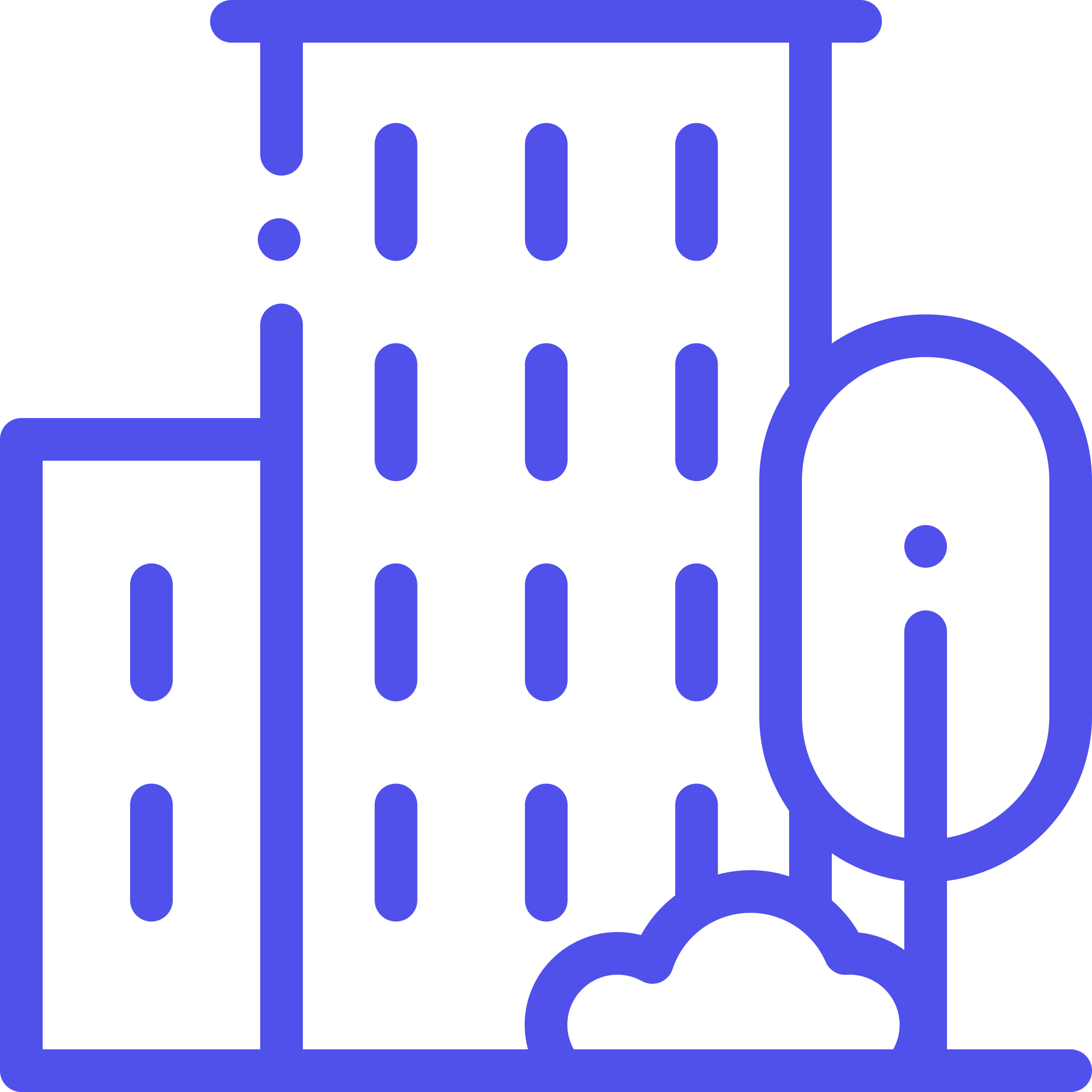 с проживающим населением
всего проживающего населения
городское население
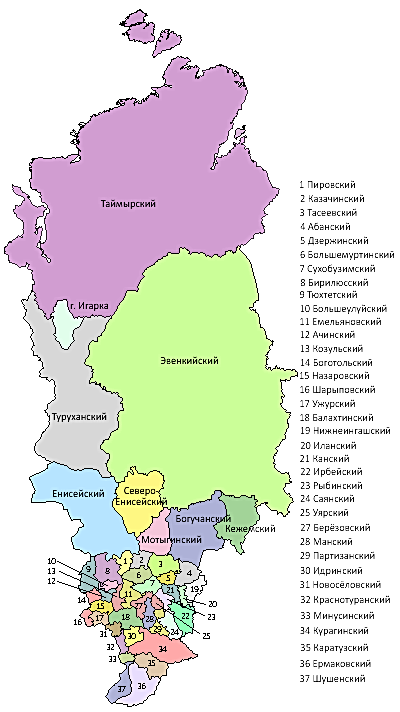 629,1 тыс. чел. (22,1 %)
88мед. организаций
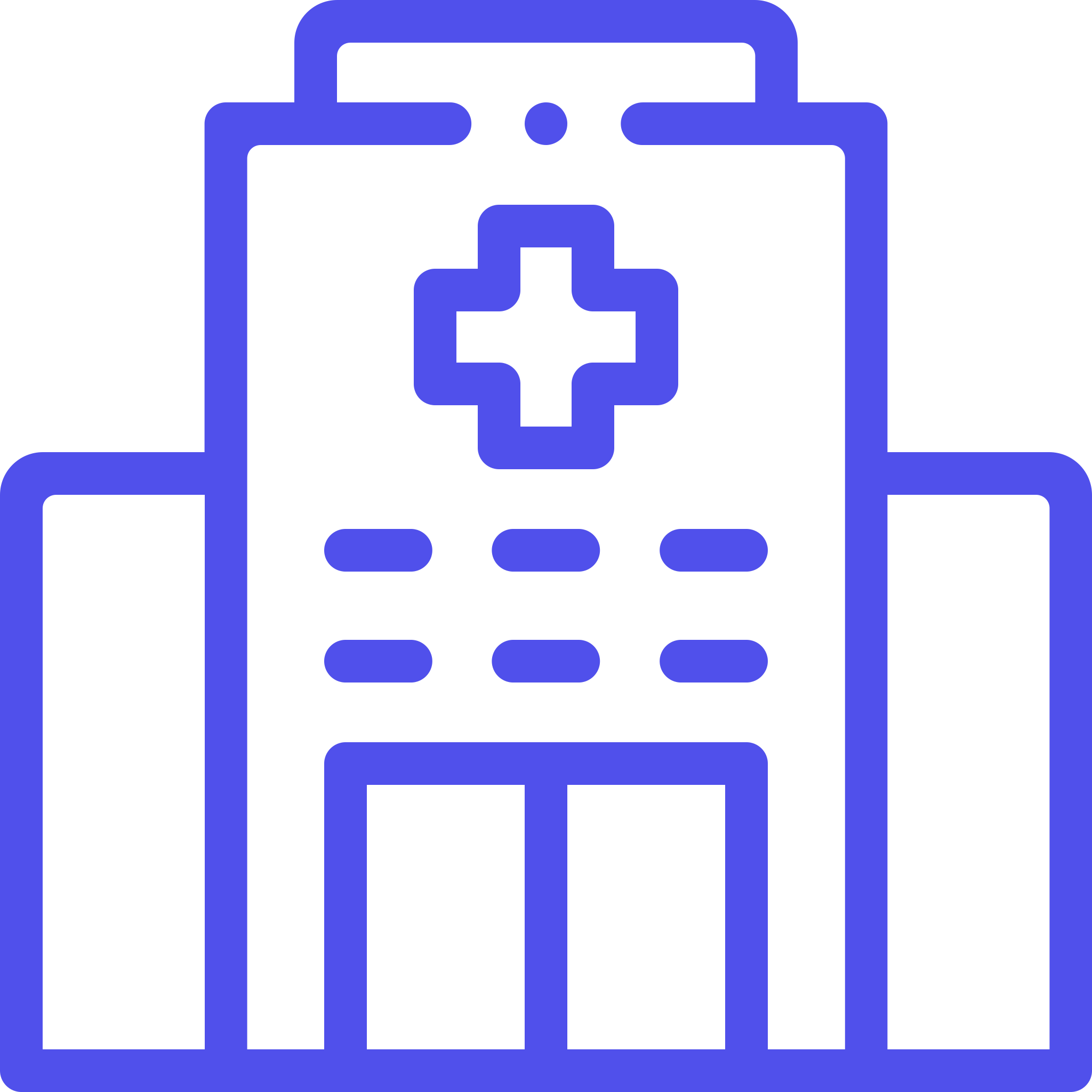 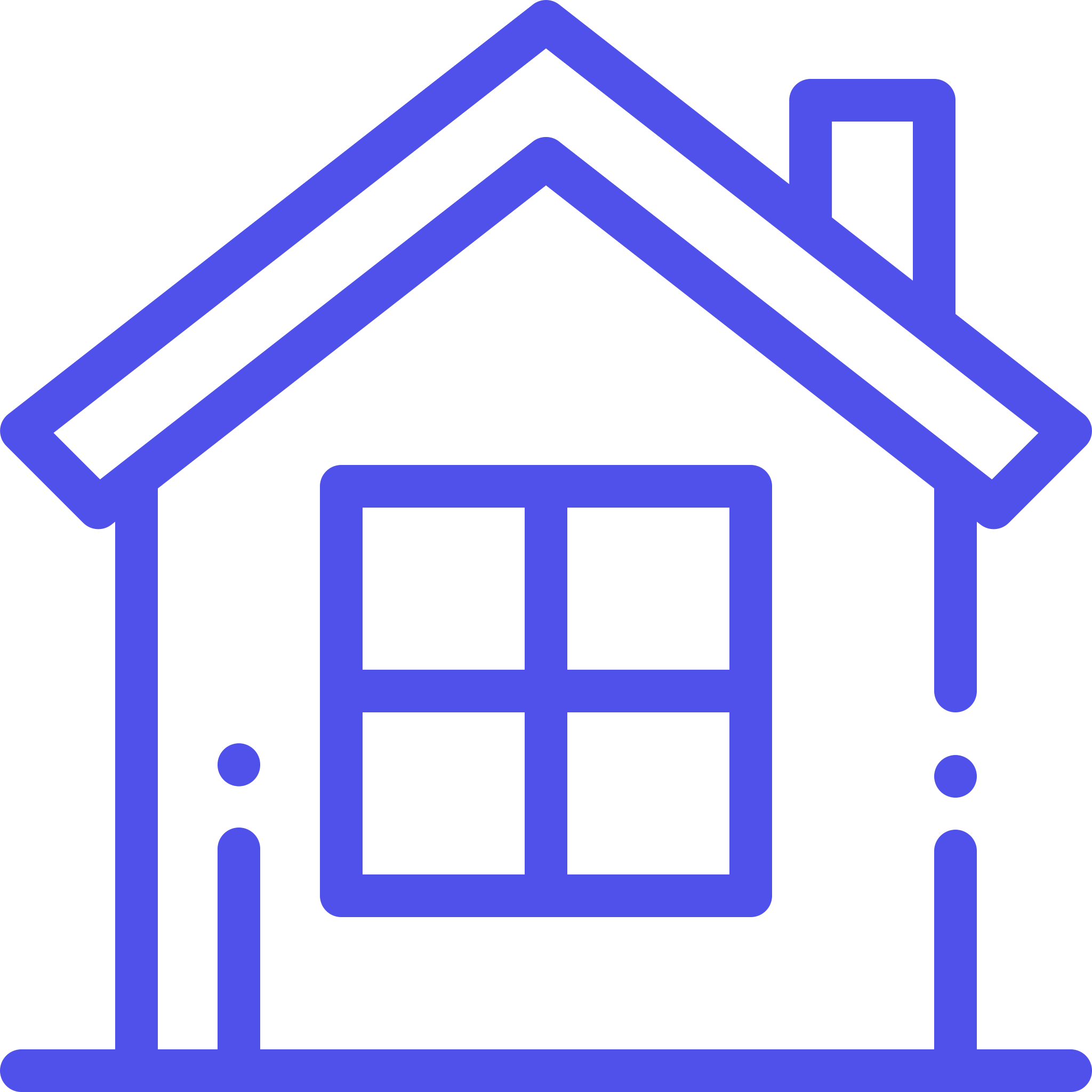 сельское население
участники региональной программы
2 
мед. организации
ФМБА России
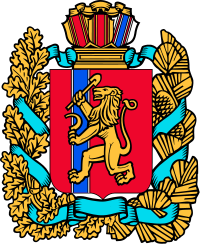 Красноярский край
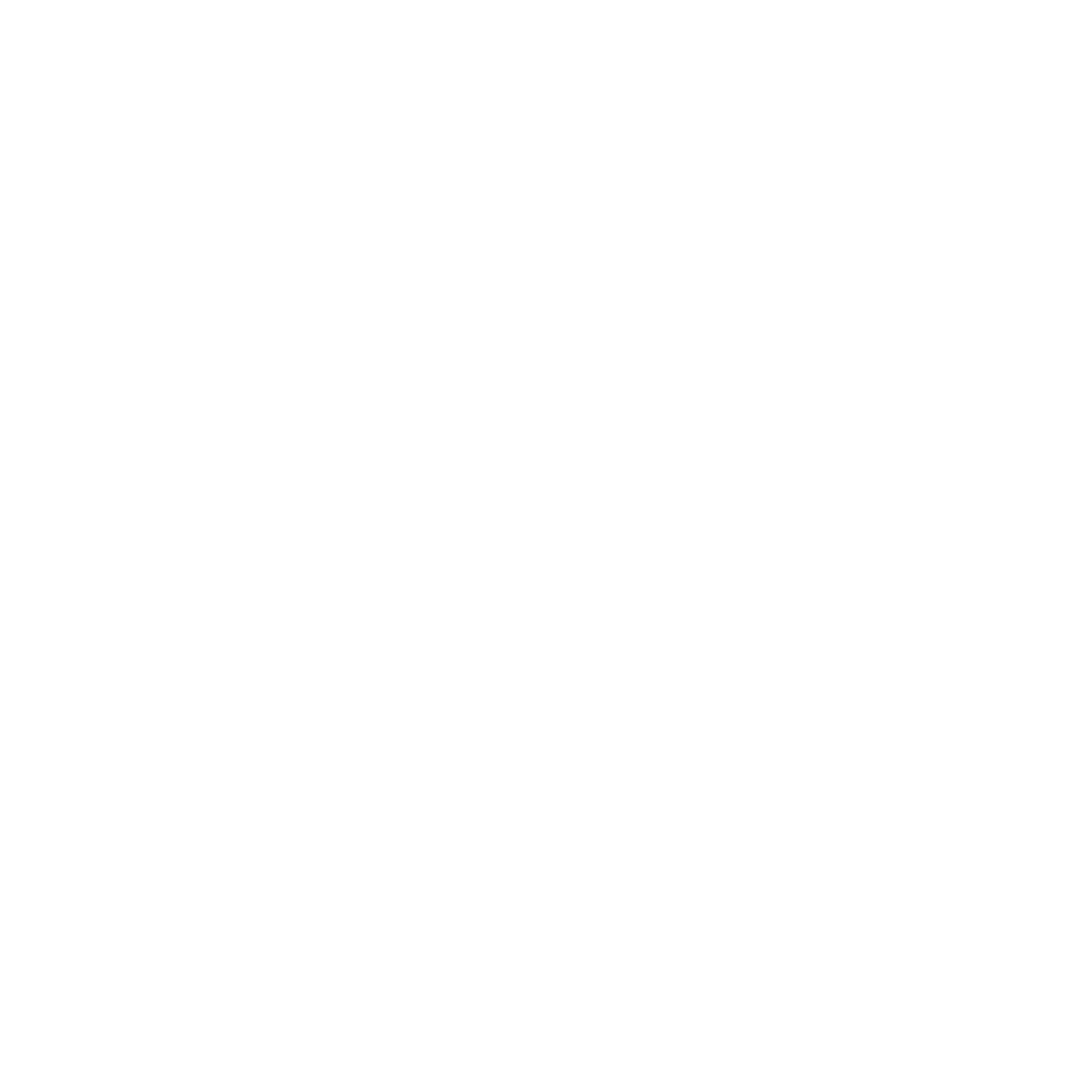 Описание объекта
13.04.2022
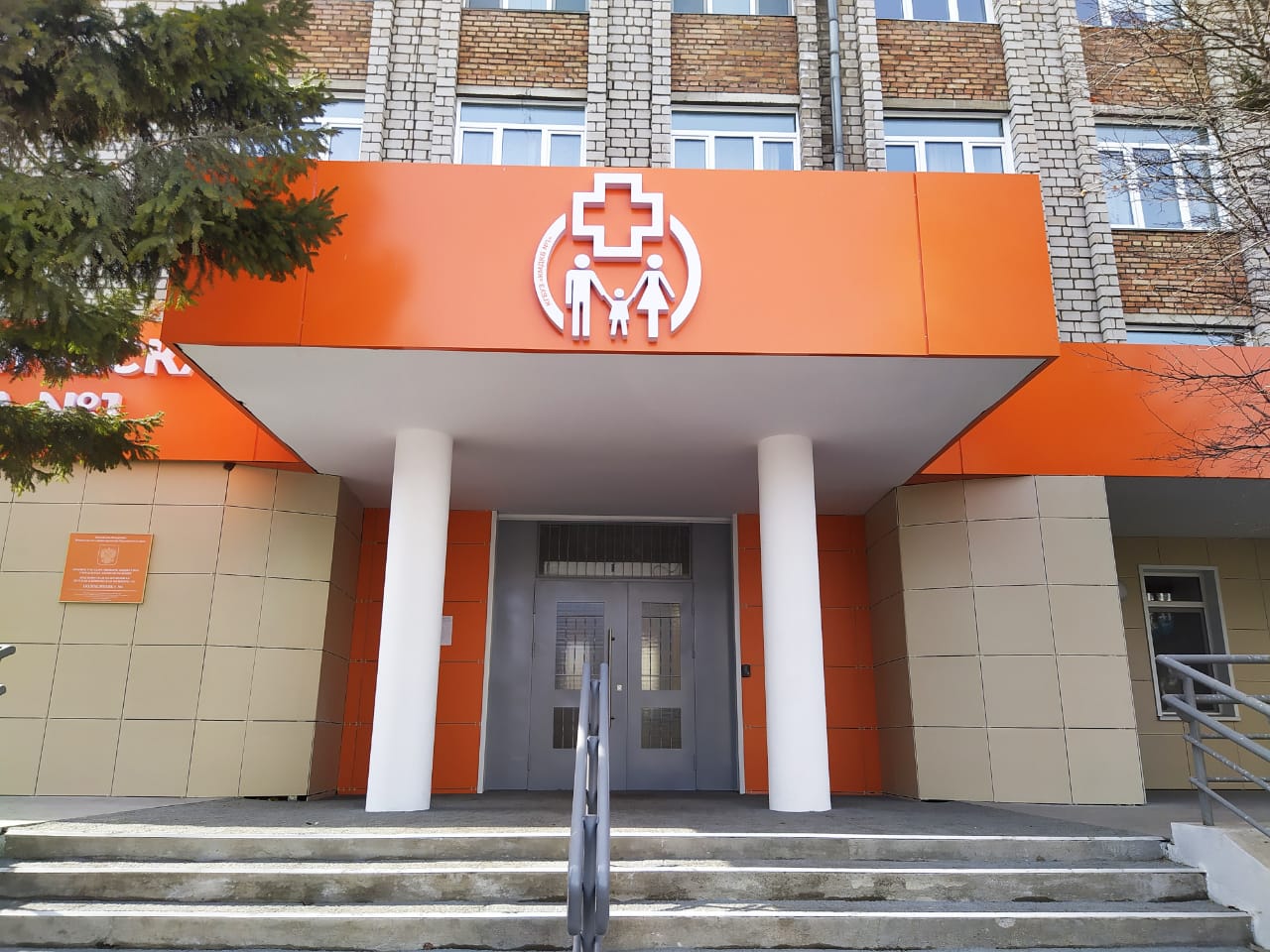 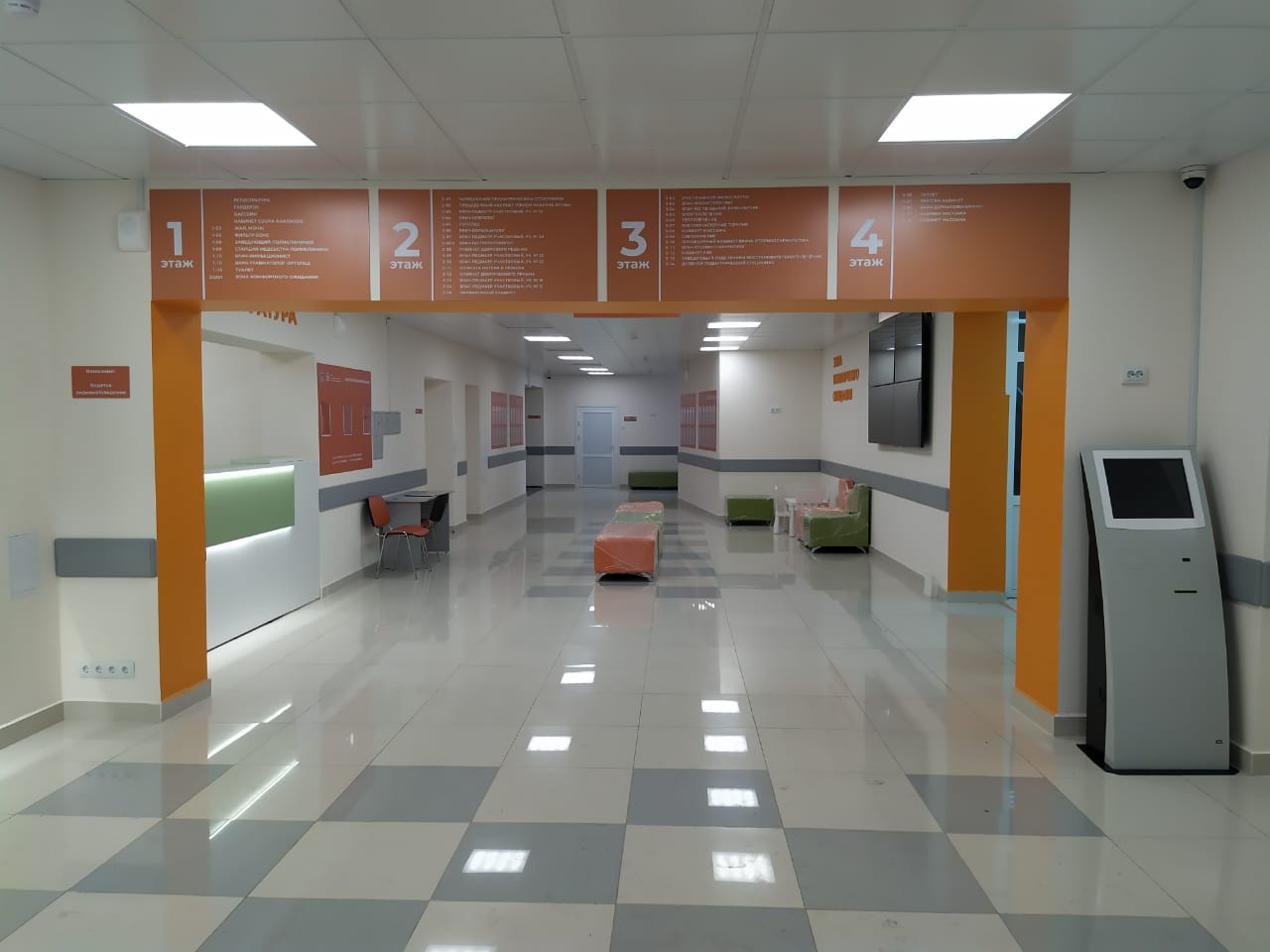 Стоимость (тыс. руб.) – 16 717,0 тыс. рублей, из них строительно-монтажные работы (тыс. руб.) – 15 778,3 тыс. рублей  
Мощность (посещений в смену) – 480 посещений в смену
Площадь (м2) – 372,8 кв. м
Стоимость кв. метра (тыс. руб.) – 42,3 
Характеристика объекта – Реконструкция здания детской поликлиники № 4 КГБУЗ КМДКБ № 1
Количество обслуживаемого населения – 21 181 чел.
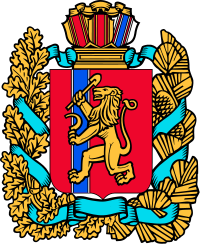 Красноярский край
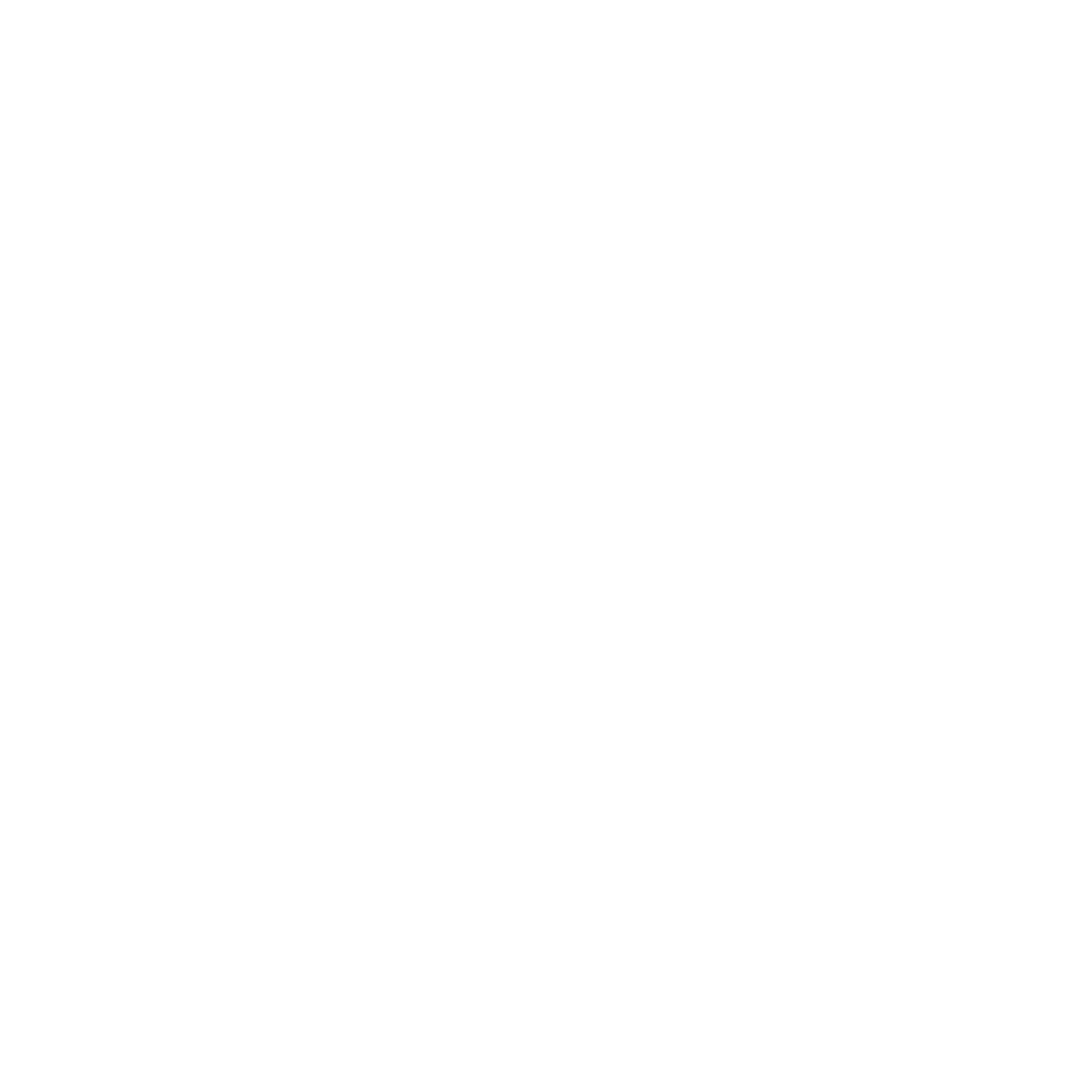 Изменения (внешний вид)
13.04.2022
БЫЛО
СТАЛО
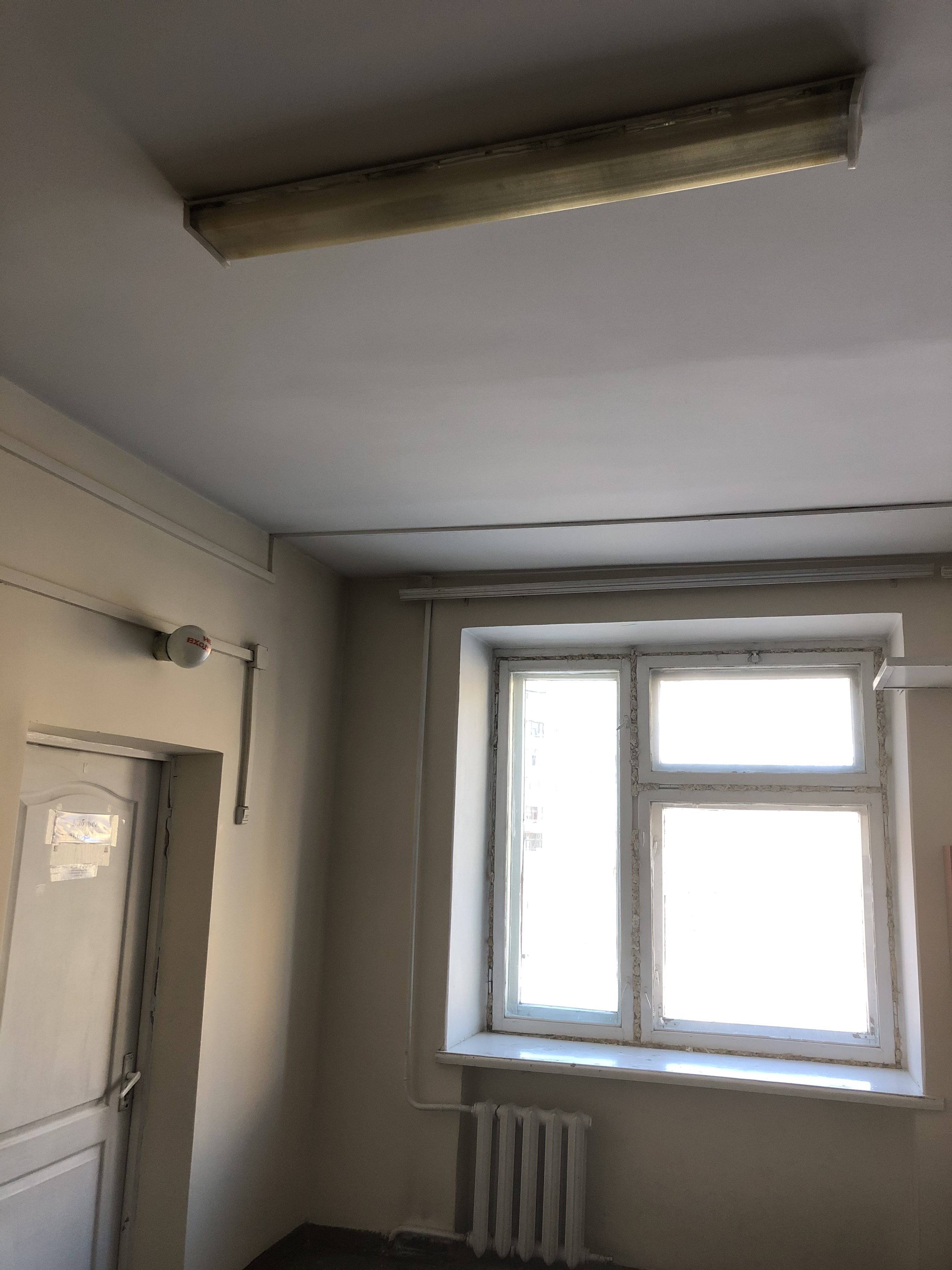 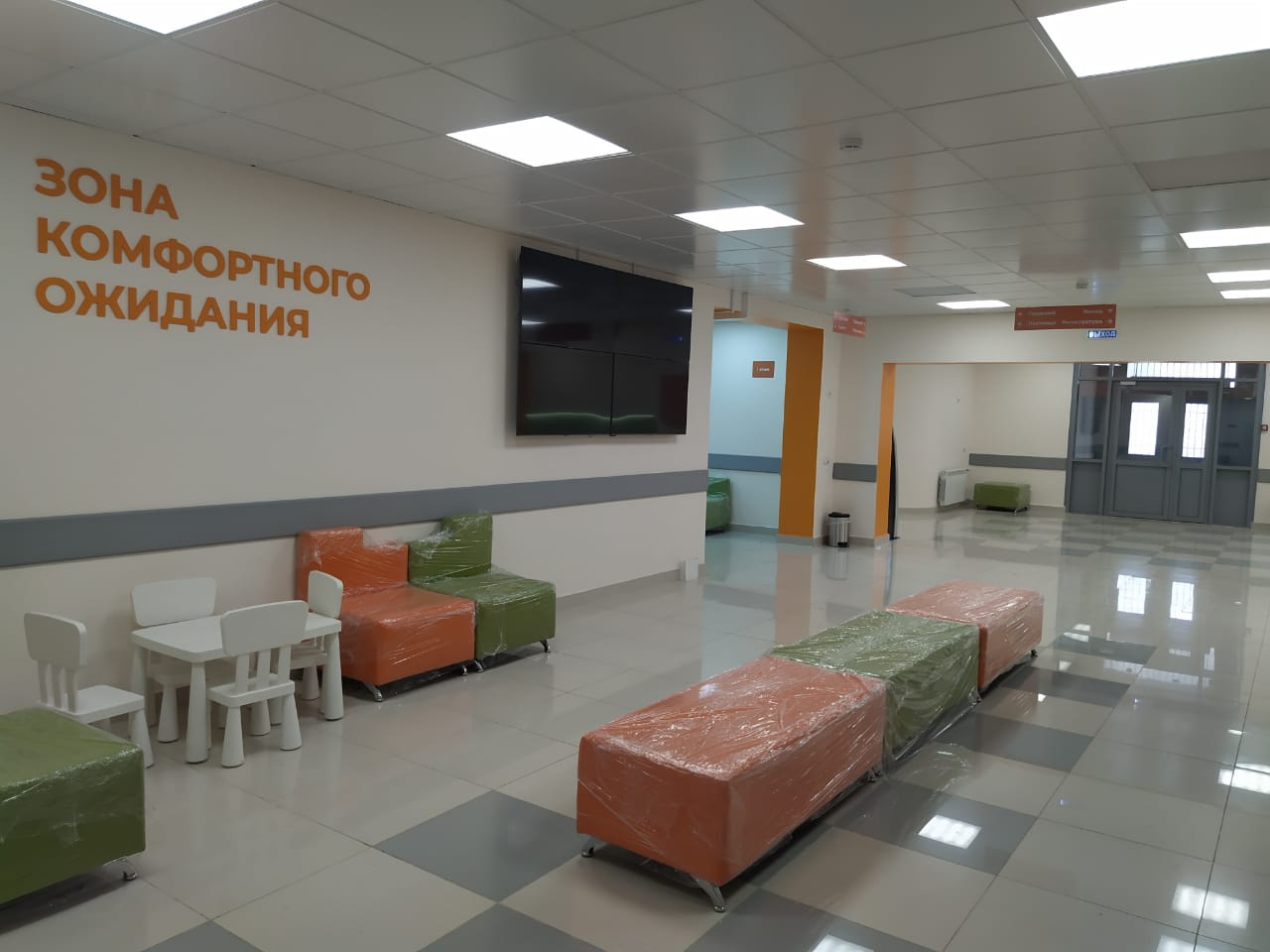 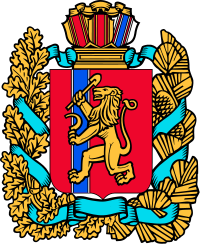 Красноярский край
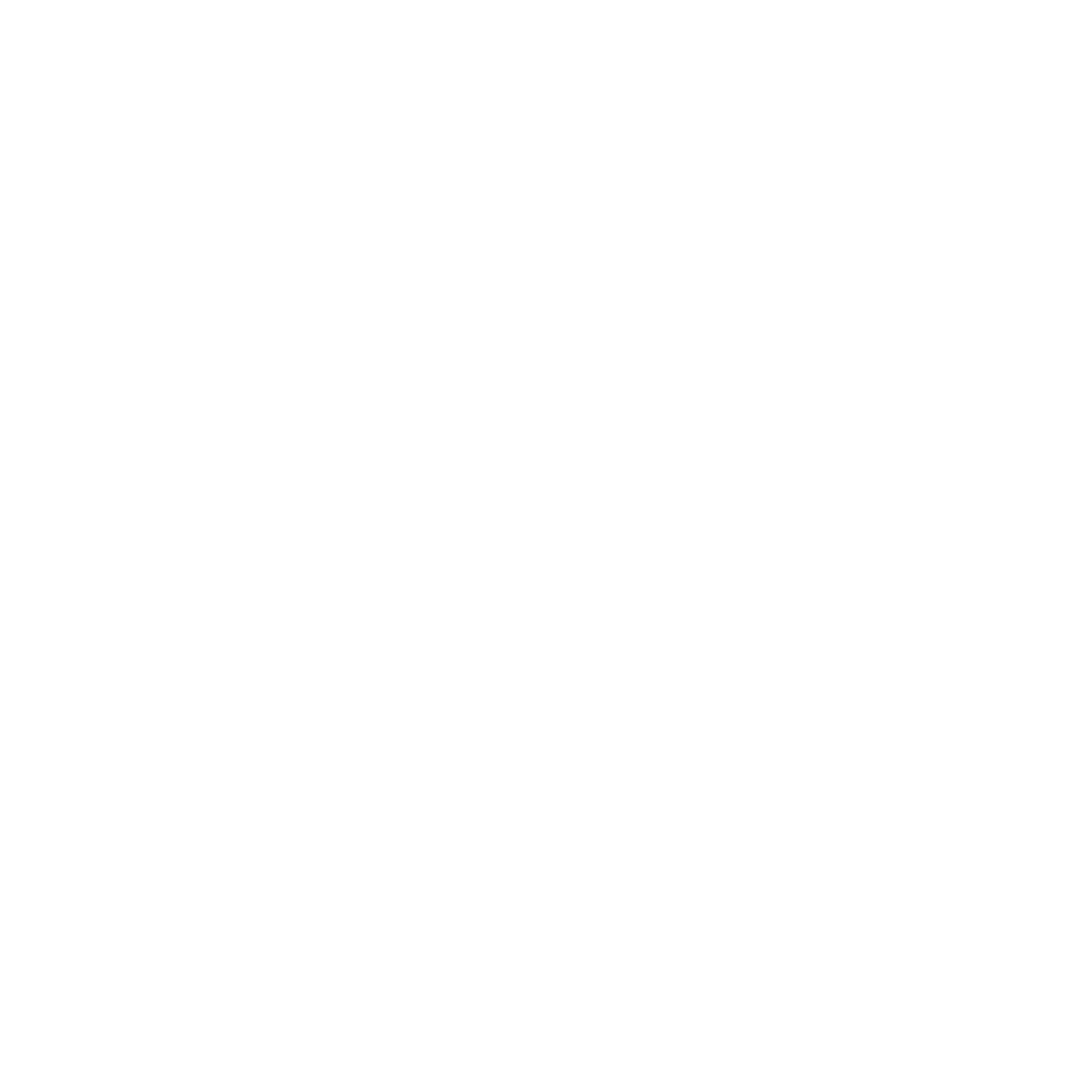 Изменения (позитивные)
13.04.2022
Увеличилось количество врачебных посещений (число посещений)
Увеличилось количество посещений на 1 жителя 
(число посещений)